Golf content on websites, 
blogs and social media
Michael Green
AussieGolfer.com.au - Teepster.com
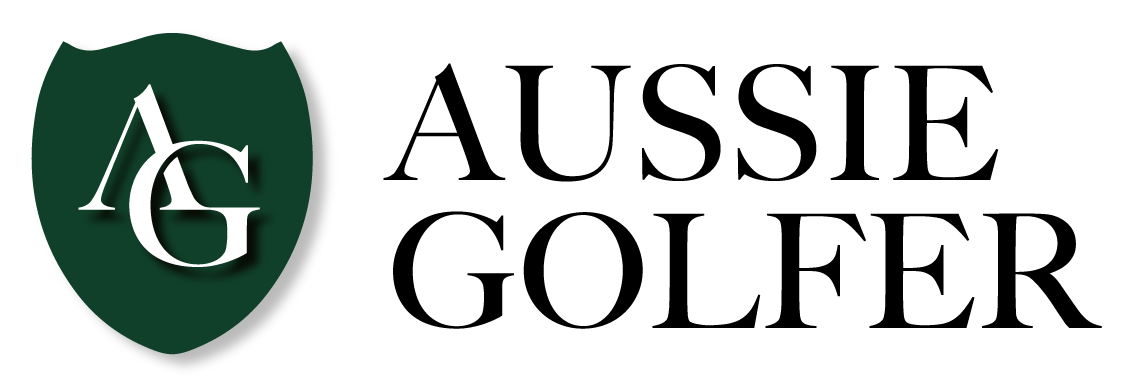 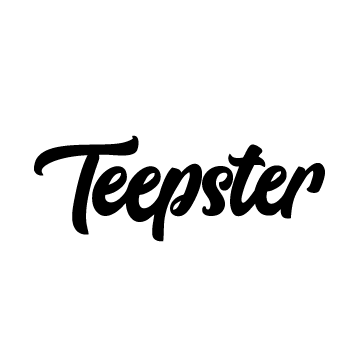 Back to the beginning
Launched AussieGolfer in 2006
What was a blog?
Twitter started, Facebook was a couple of years old
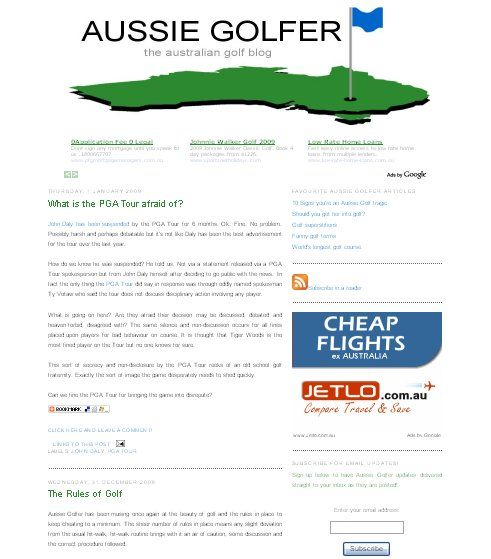 [Speaker Notes: I started Aussie Golfer very much a stock standard blog in 2006. Twitter had just been launched and Facebook was just a couple of years old.I recall checking out Twitter… And I had no idea Facebook would be a source of news...]
Back in the ol’ days
Selfish start - what I wanted to say, what I wanted to know?
How and when can I watch the golf?
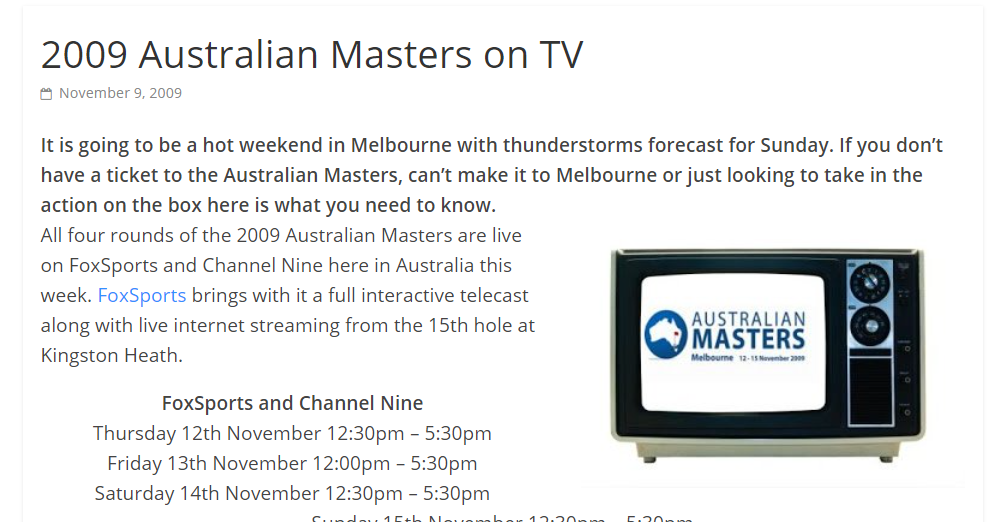 Back in the ol’ days
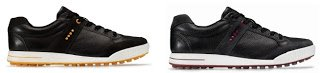 Selfish start - what I wanted to say, what I wanted to know?
How and when can I watch the golf?
Has anyone else tried these new shoes?
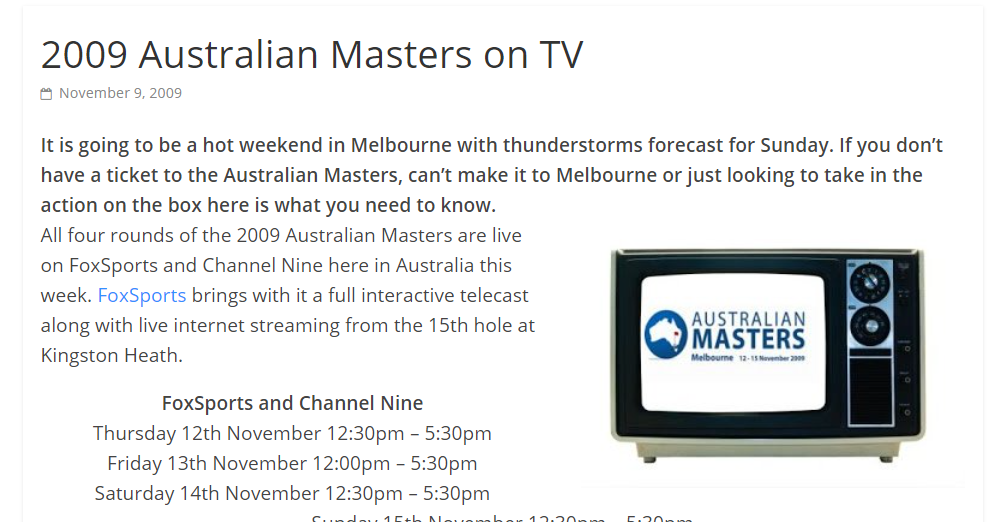 Missing content?
Selfish start - what I wanted to say, what I wanted to know?
How and when can I watch the golf?
Has anyone else tried these new shoes?
How do you play that golf format?
What is the ruling on this?
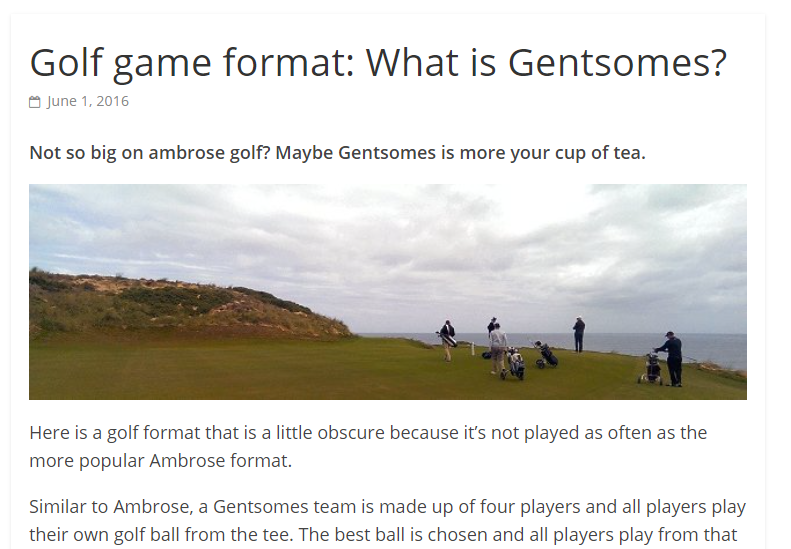 Missing content?
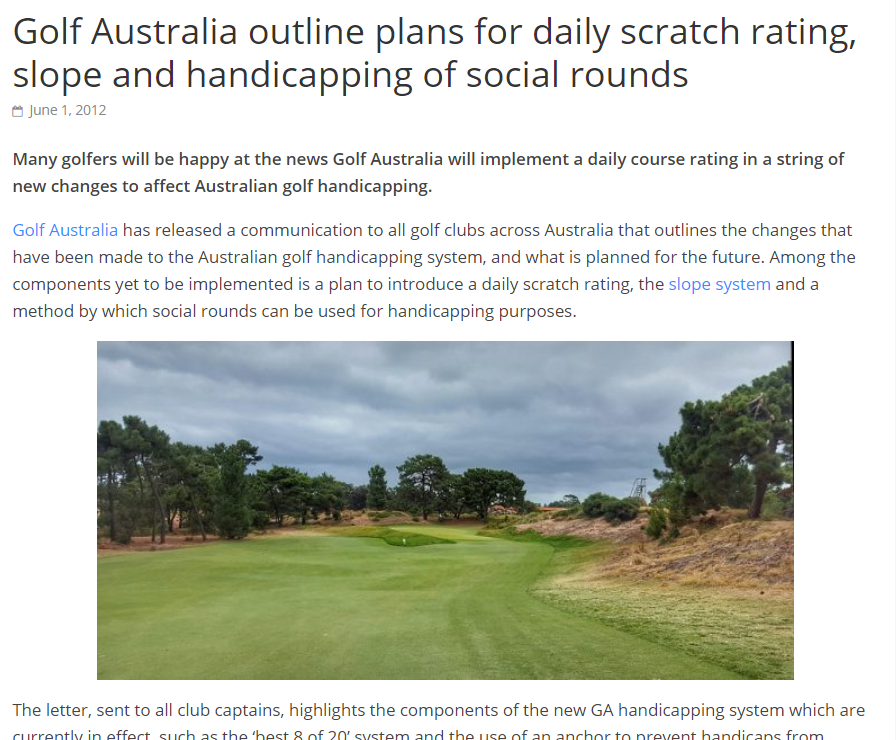 Selfish start - what I wanted to say, what I wanted to know?
How and when can I watch the golf?
Has anyone else tried these new shoes?
How do you play that golf format?
What is the ruling on this?
Handicaps
‘Golf is just a game’ content
Golf is not necessarily this serious, exclusive sport
Golfers, and non-golfers were craving the silly golf content.
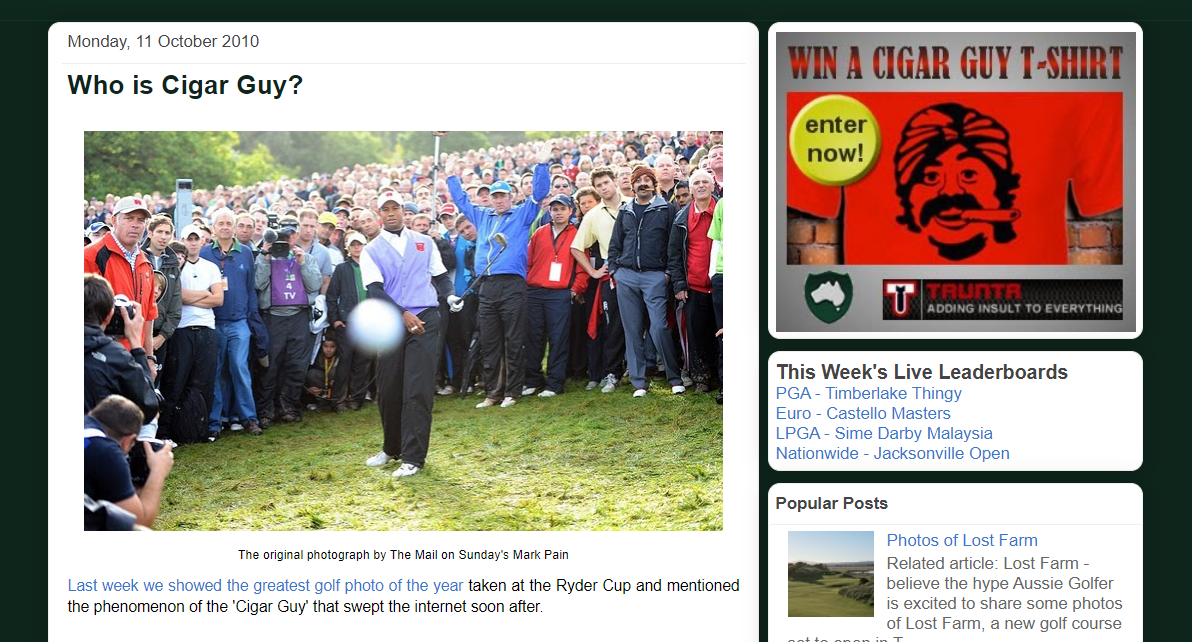 ‘Golf is just a game’ content
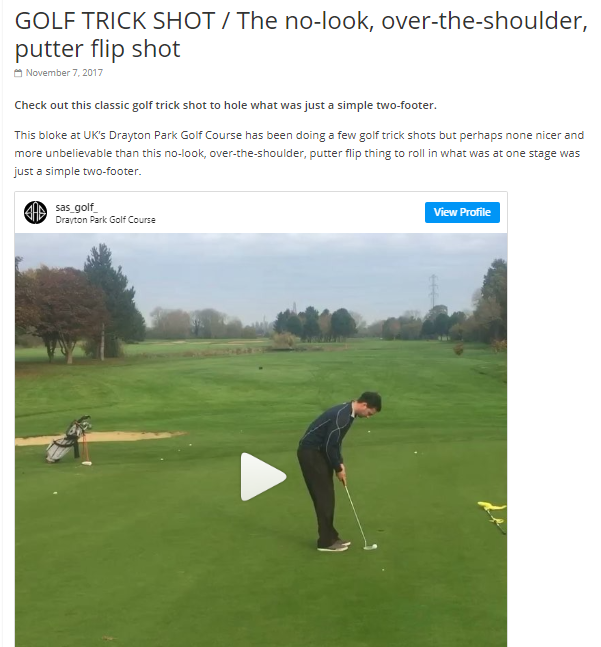 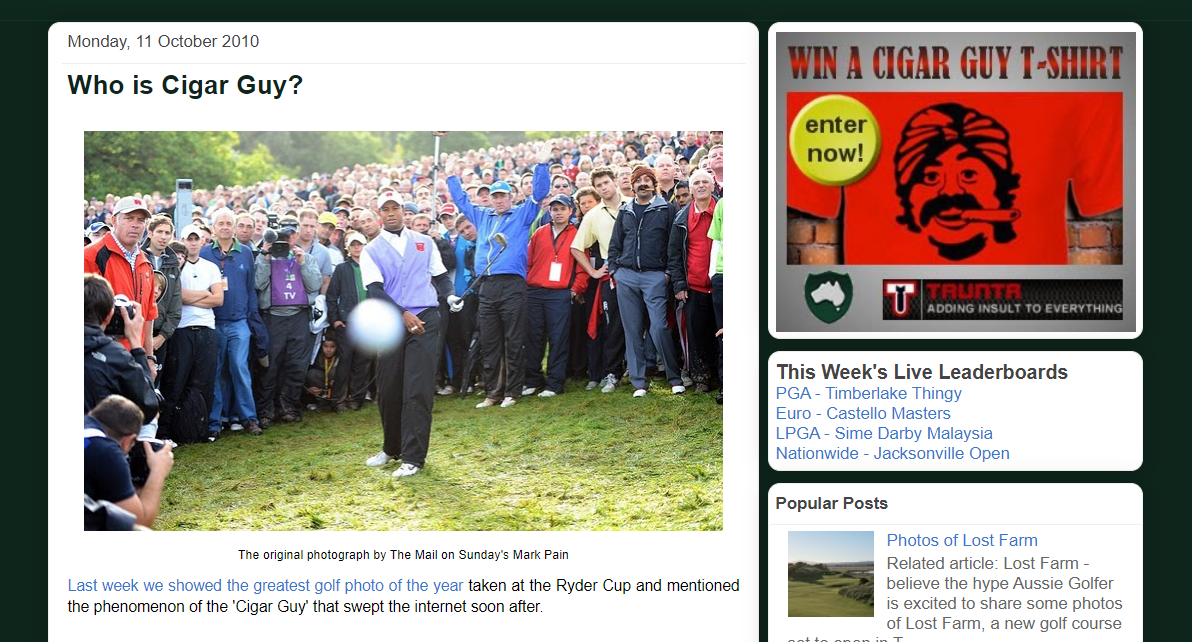 Golf is not necessarily this serious, exclusive sport
Golfers, and non-golfers were craving the silly golf content.
Relatable content!
‘Golf is just a game’ content
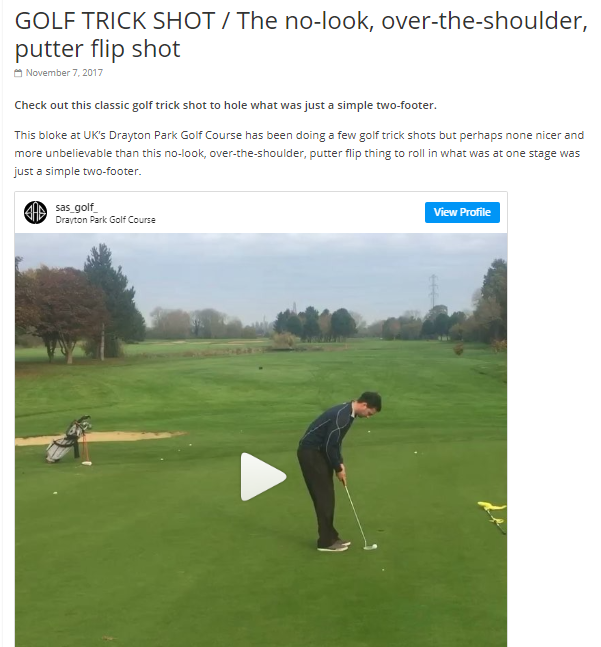 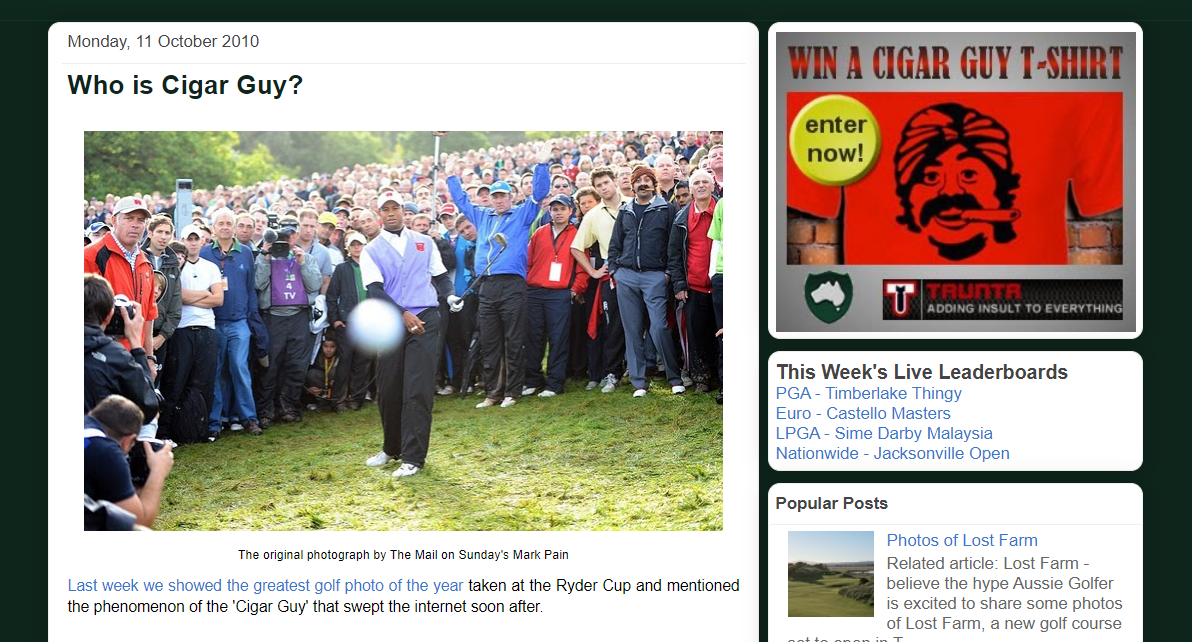 Golf is not necessarily this serious, exclusive sport
Golfers, and non-golfers were craving the silly golf content.
Relatable content!
Trick shots,
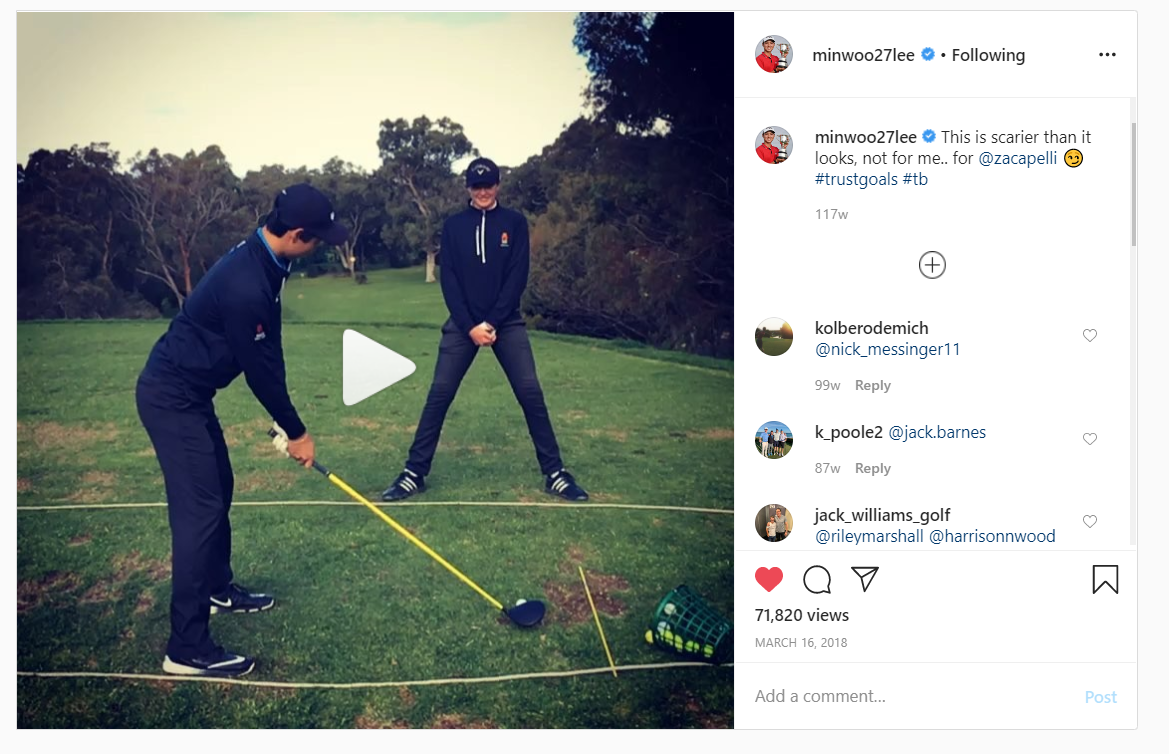 ‘Golf is just a game’ content
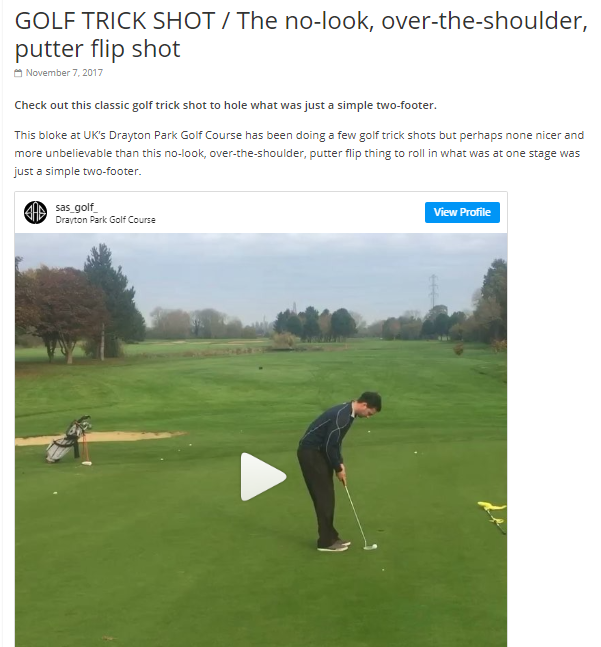 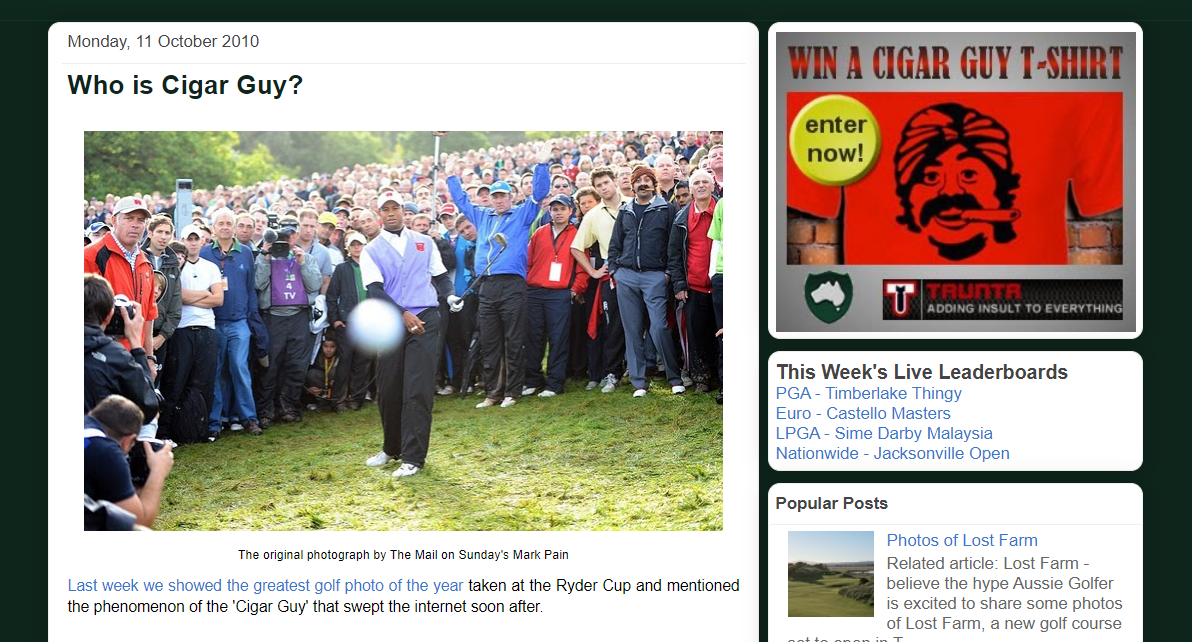 Golf is not necessarily this serious, exclusive sport
Golfers, and non-golfers were craving the silly golf content.
Relatable content!
Trick shots, dummy spits, animals,
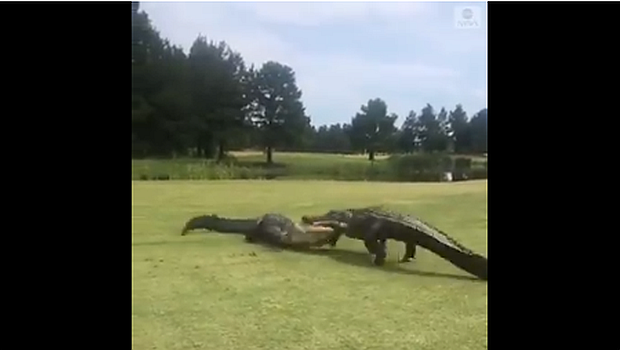 ‘Golf is just a game’ content
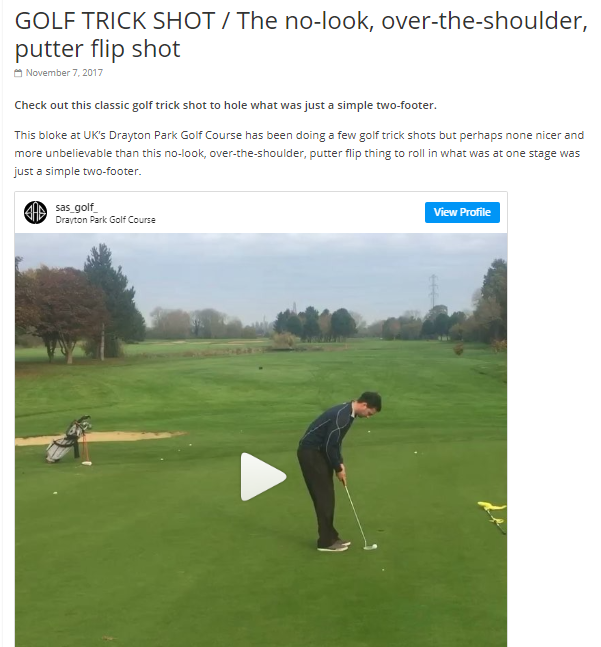 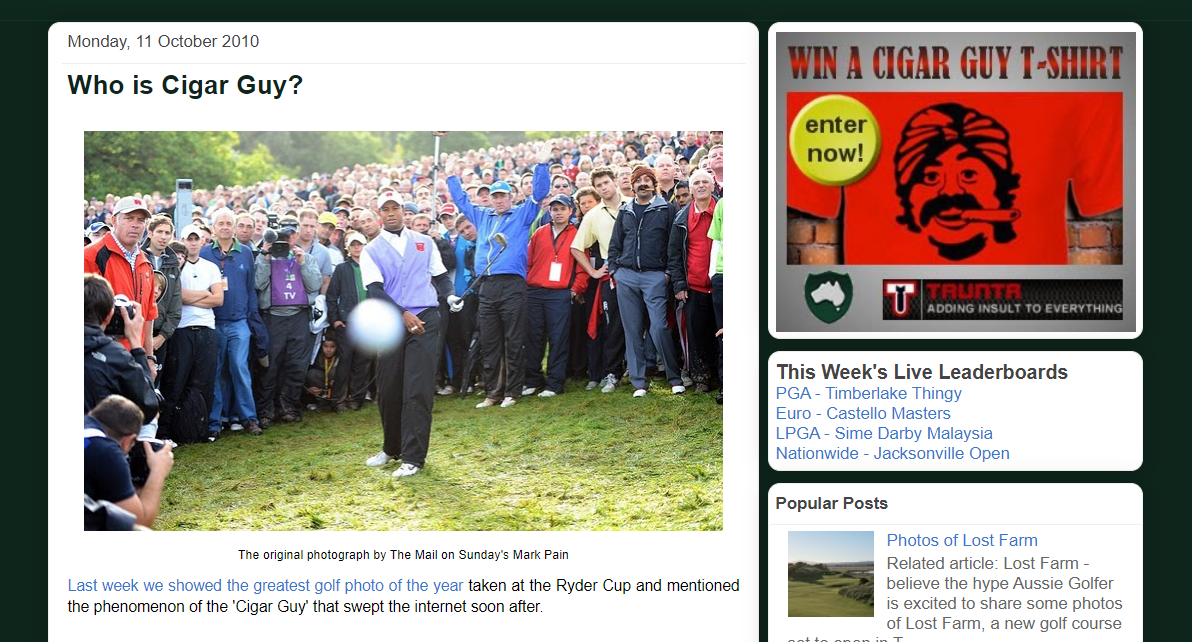 Golf is not necessarily this serious, exclusive sport
Golfers, and non-golfers were craving the silly golf content.
Relatable content!
Trick shots, dummy spits, animals, golf memes, crazy weather.
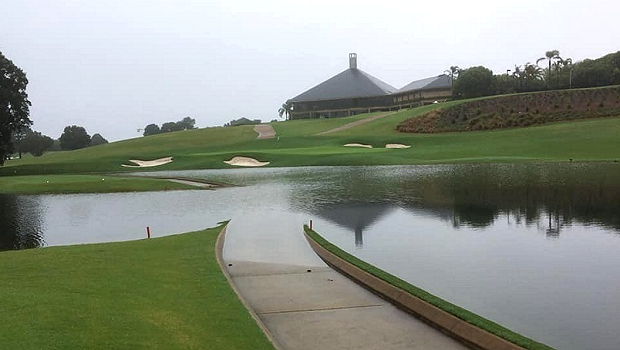 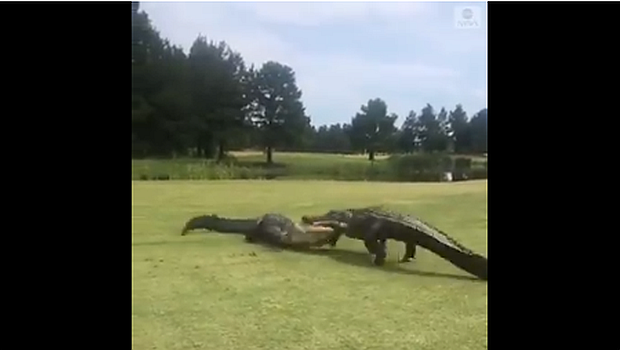 What is better now?
[Speaker Notes: Some of this contect was already available in golf magazines and some of it was freely available in golf industry circles. But]
What works
Big names, pro golfers
Well-known golf manufacturers
Pro tours
Best golf courses
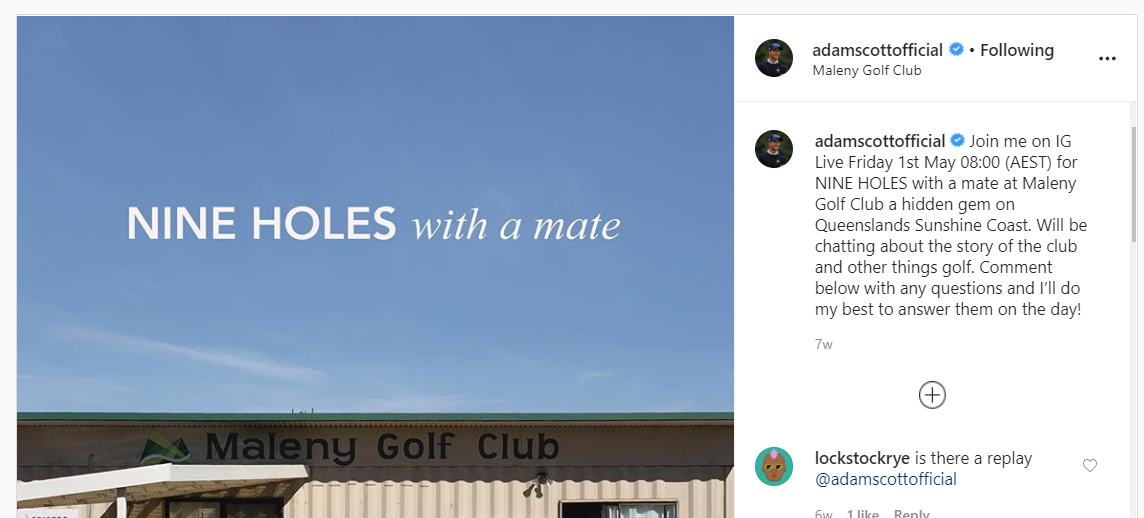 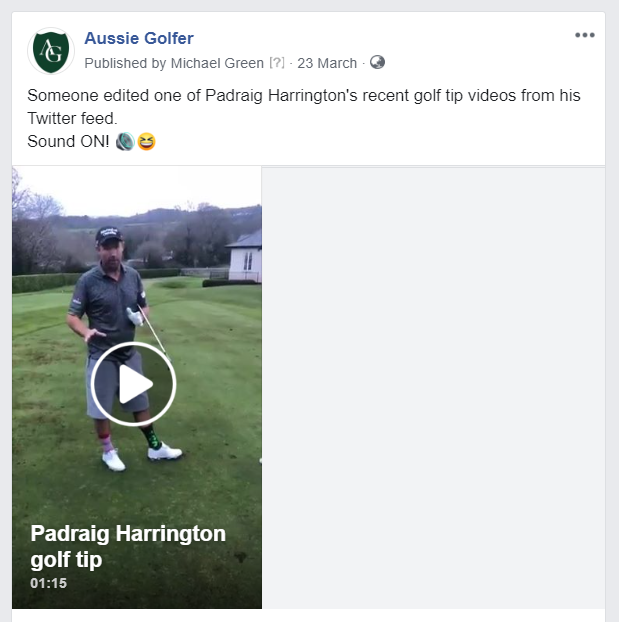 What works
Big names, pro golfers
Well-known golf manufacturers
Pro tours
Best golf courses
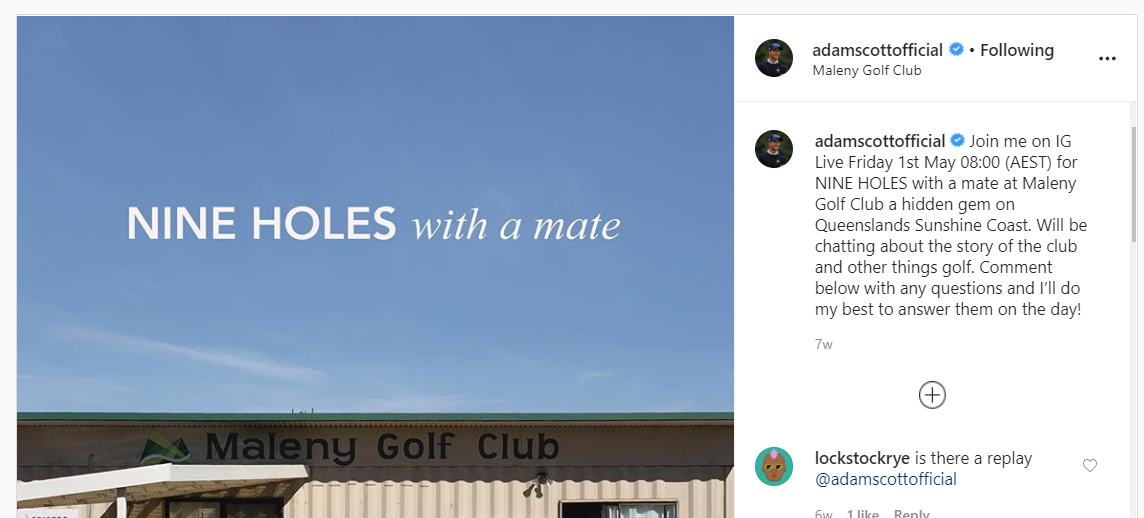 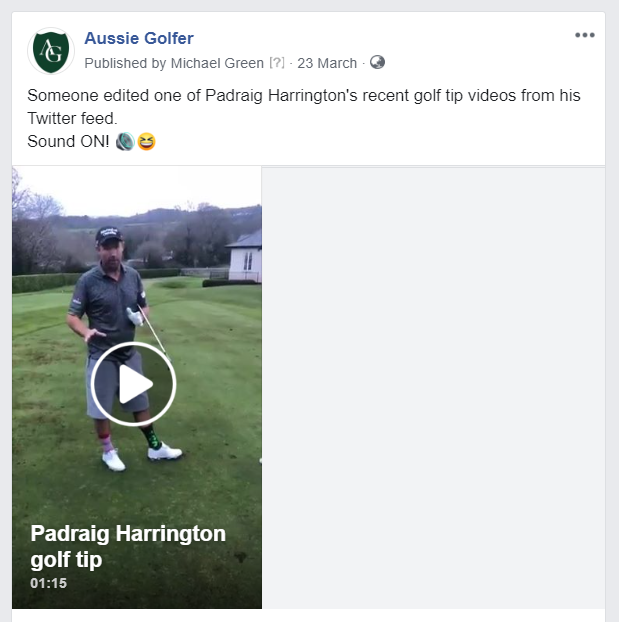 What works
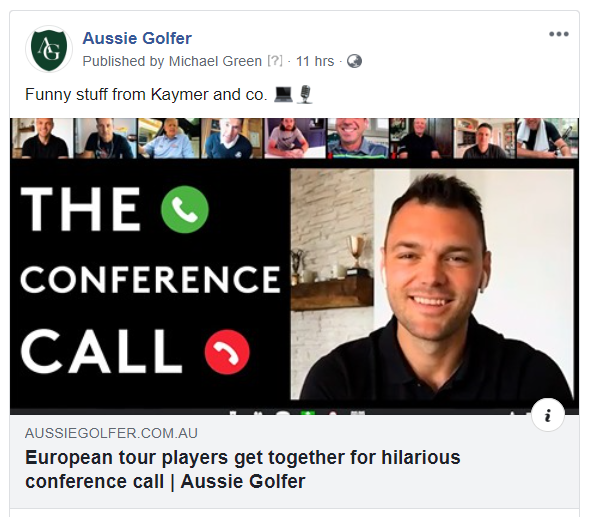 Big names, pro golfers
Well-known golf manufacturers
Pro tours
Best golf courses
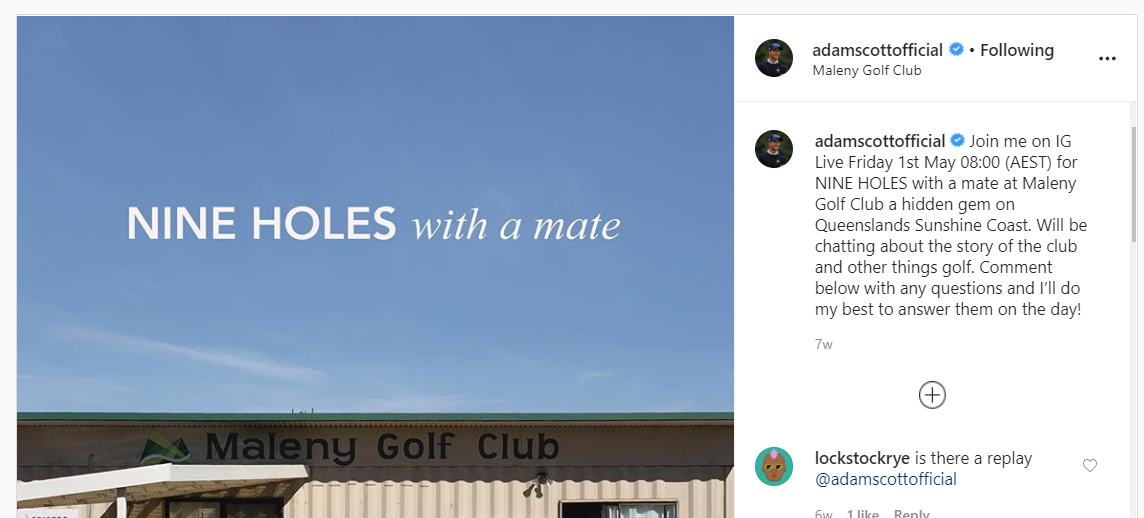 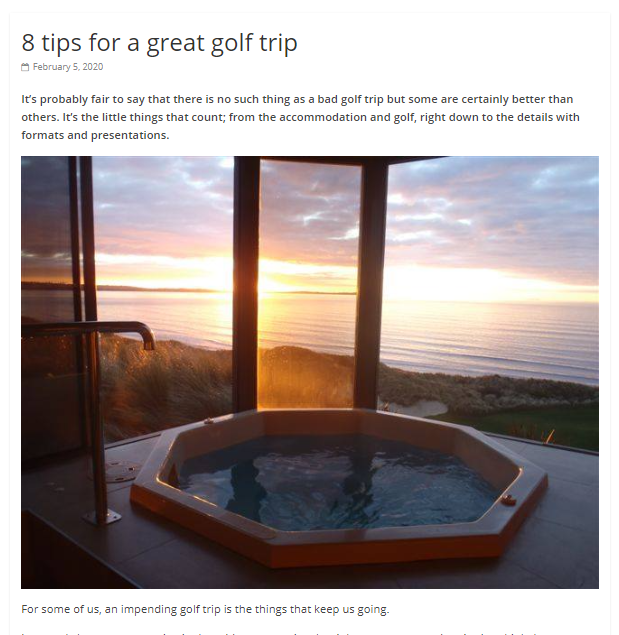 What works
Lists
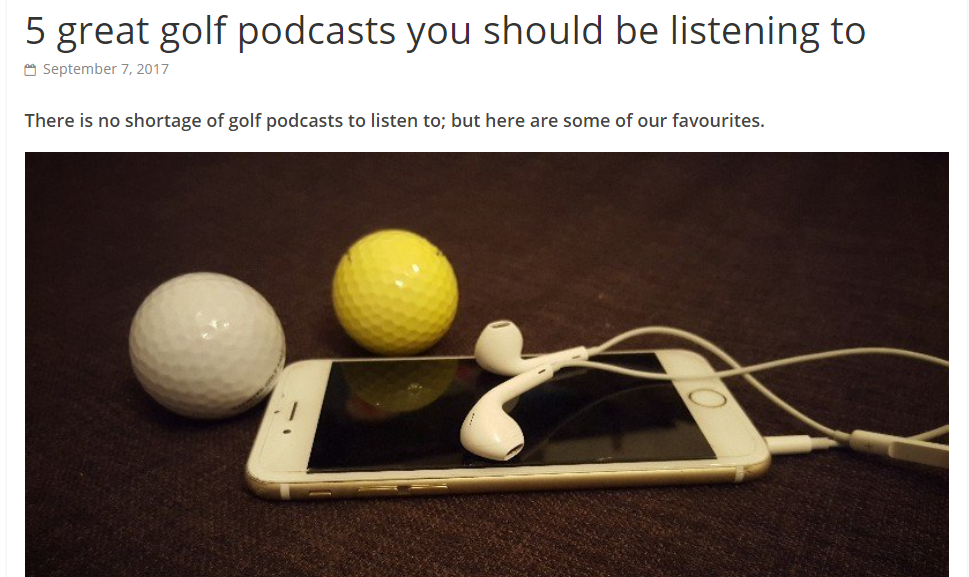 What works
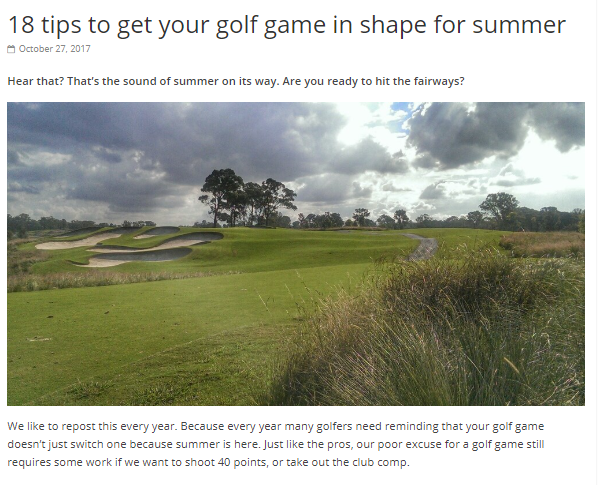 Lists
“Your golf game”
What works
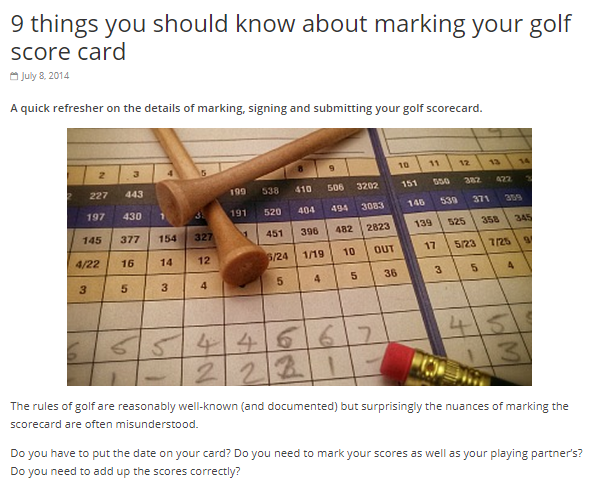 Lists
“Your golf game”
How to go about playing golf
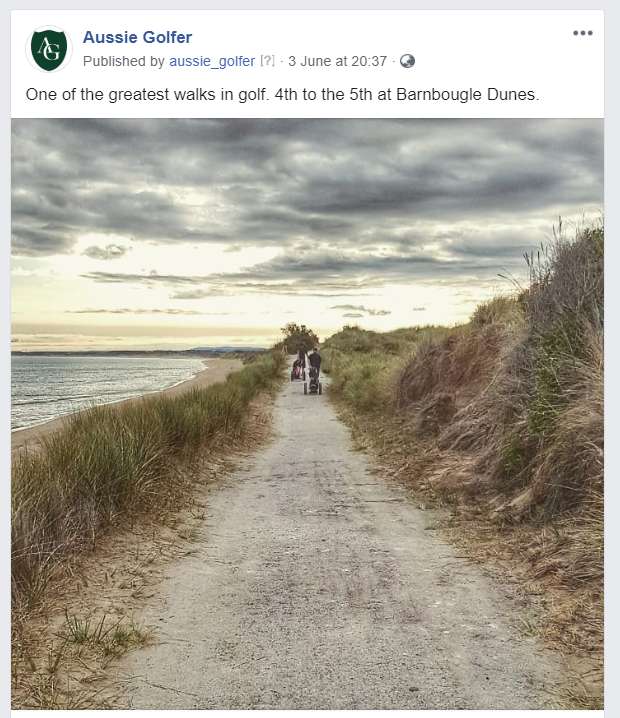 What works
Lists
“Your golf game”
How to go about playing golf
Great photos, Instagram
What works
Lists
“Your golf game”
How to go about playing golf
Great photos, Instagram
Great golf courses, sneak peaks
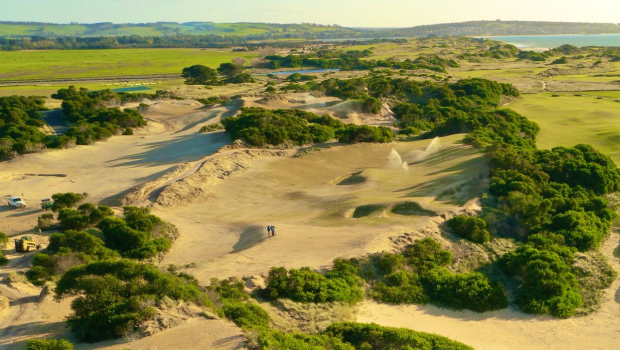 What works
Lists
“Your golf game”
How to go about playing golf
Great photos, Instagram
Great golf courses, sneak peaks
Silly stuff
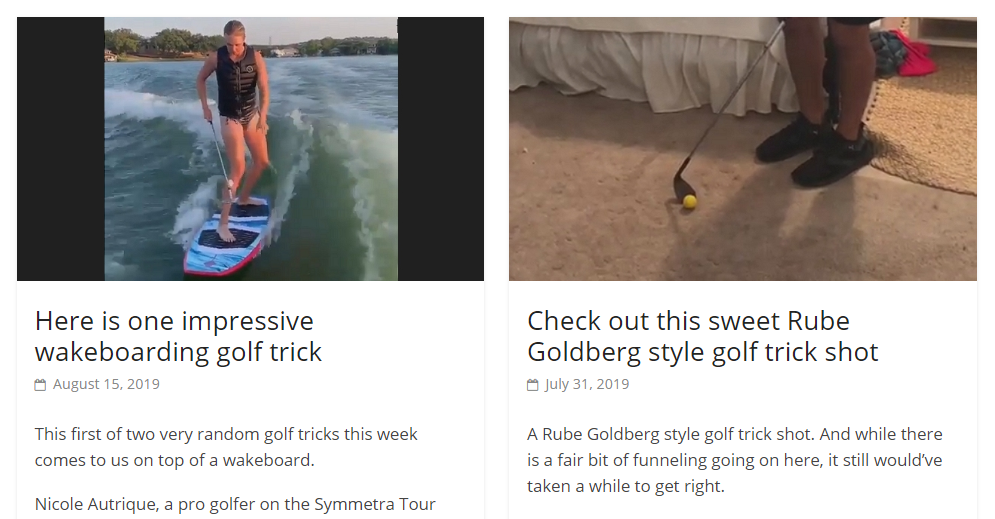 More recently
Lists
“Your golf game”
How to go about playing golf
Great photos, Instagram
Great golf courses, sneak peaks
Silly stuff
Extraordinary club news!
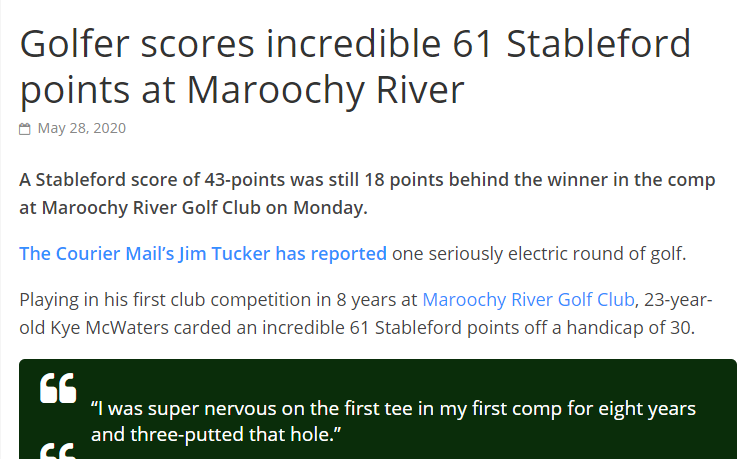 Content variety
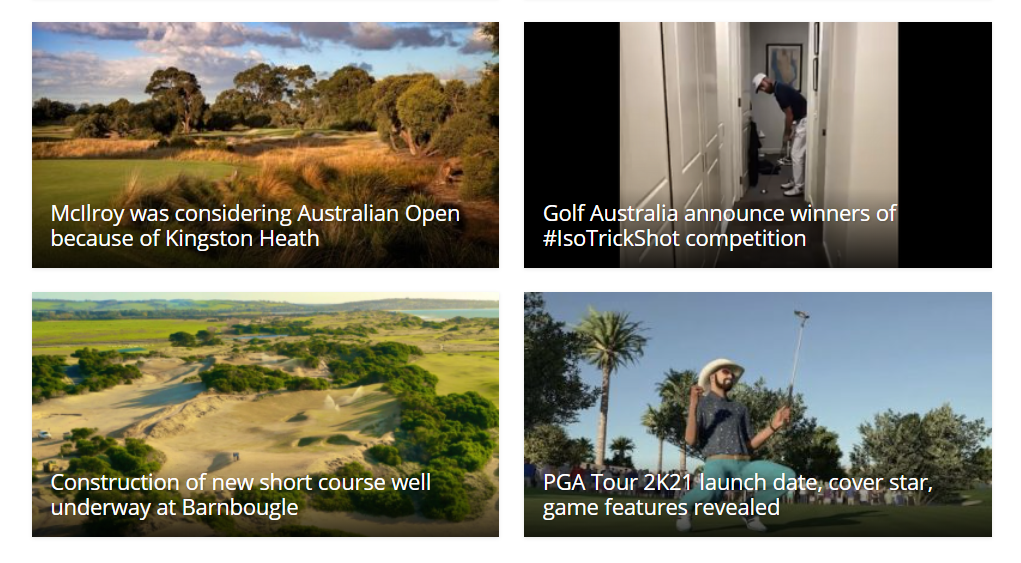